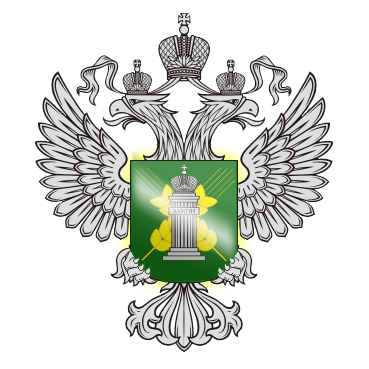 Управление Федеральной службы по ветеринарному и фитосанитарному надзору по Белгородской области
ЦЕЛИ И ЗАДАЧИ 
ГОСУДАРСТВЕННОГО ЭПИЗООТОЛОГИЧЕСКОГО И ПИЩЕВОГО МОНИТОРИНГОВ В 2016 ГОДУ Проблемные вопросы организации и пути их решения


Москва
ноябрь, 2015 г.
1
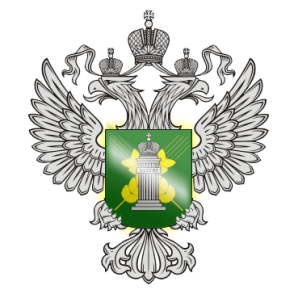 Характеристика 
 сельского хозяйства Белгородской области
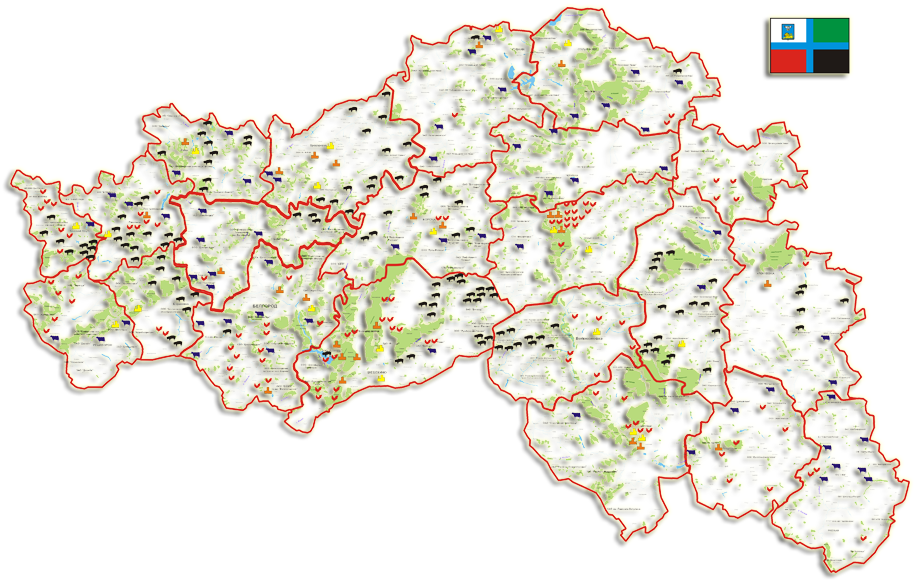 Поголовье на 01.01.2015 года тысяч голов, в хозяйствах всех категорий
Производство основных продуктов животноводства в хозяйствах всех категорий ,  тыс. тонн
Белгородская область занимает 
4-е место 
в России по объему производства сельскохозяйственной продукции
 
Годовой оборот:
- свиней-более 9 млн. гол.
- птицы – около 500 млн. гол.
2
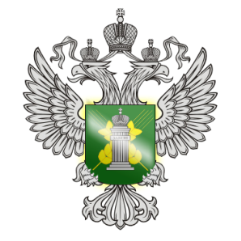 География  перевозок поднадзорных грузов
Вывоз в страны СНГ, ТС и регионы РФ в 2015 году
В 2015 году с территории области под контролем специалистов Управления  вывезено  66035 тонн  животноводческой продукции  
36 тыс. голов птицы 
5,7 млн. шт. яиц
Животноводческая продукция экспортируется 
в 20  стран мира, 
и 50 регионов РФ
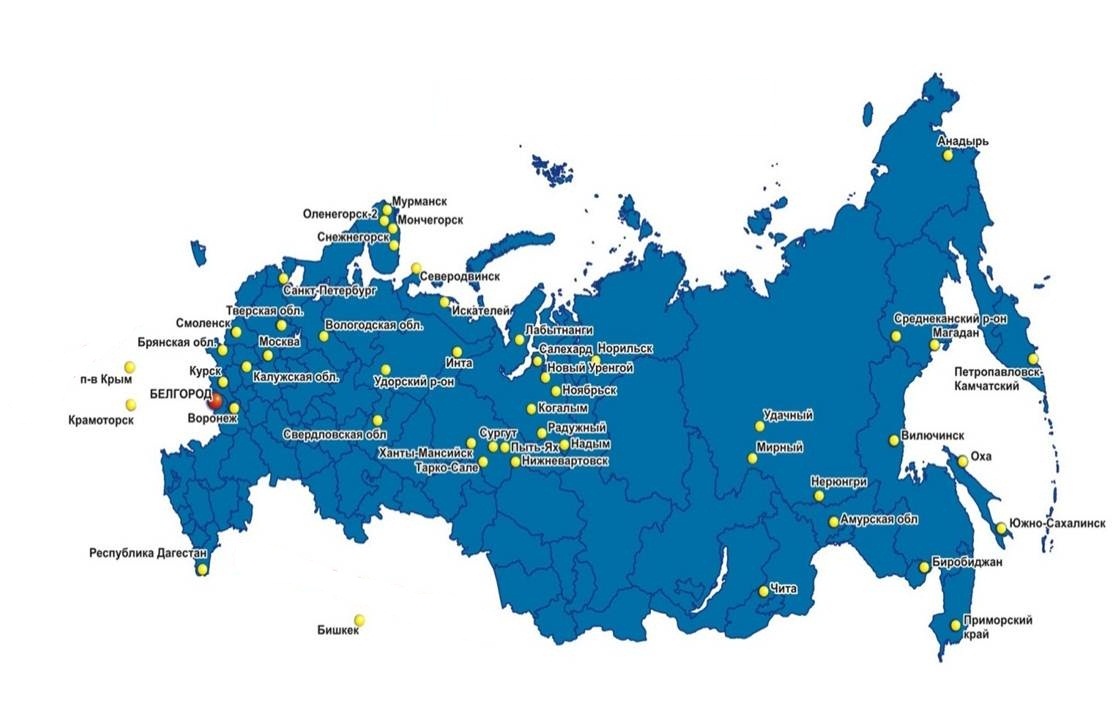 3
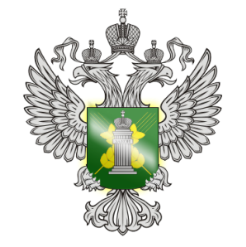 Этапы реализации эпизоотологического и пищевого мониторингов
Определение перечня заболеваний, показателей,  
объектов для отбора проб биоматериала, сырья,  пищевой продукции
Анализ данных 
за 3 года
I этап
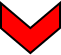 Соглашение 
о проведении мониторинга
План и график мониторинга
II этап
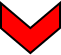 Отбор 
и доставка проб
Проведение исследований
III этап
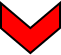 Получение результата
Принятие  мер
IV этап
4
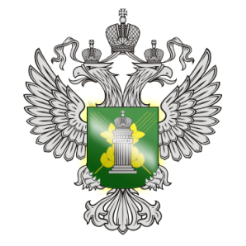 Цели эпизоотологического и пищевого мониторингов
Наблюдение, анализ, оценка ситуации
Эпизоотологический
Пищевой
Подтверждение  статуса благополучия, 
в том числе и для возможности 
выхода на арену 
международной торговли
Охрана здоровья населения
Надзор за популяциями
животных
Определение приоритетных направлений 
по обеспечению качества
 и безопасности пищевой продукции
Предупреждение,  своевременное 
принятие мер, ликвидация и локализация 
эпизоотий у животных  в случае 
их возникновения
Разработка мер по предотвращению 
поступления на рынок и оборота на нем 
опасной  и некачественной  
 пищевой продукции
Мониторинг эффективности 
проводимых противоэпизоотических 
 мероприятий
Результаты мониторингов – база для оценки риска  и прогноза
возникновения и распространения заболеваний 
и безопасности пищевой продукции
5
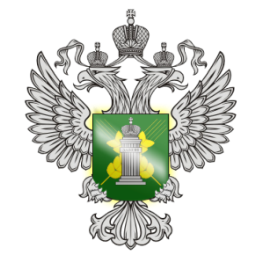 Схема планирования эпизоотологического и пищевого мониторингов
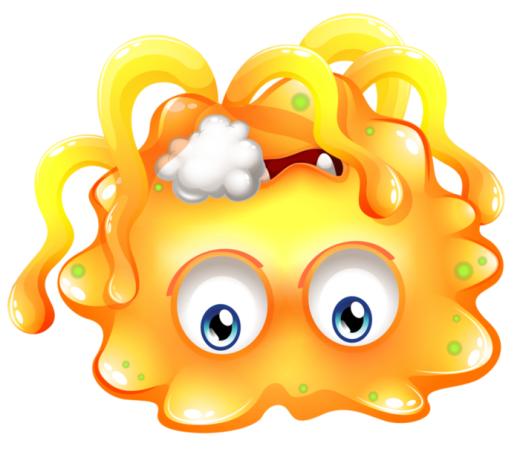 Анализ данных
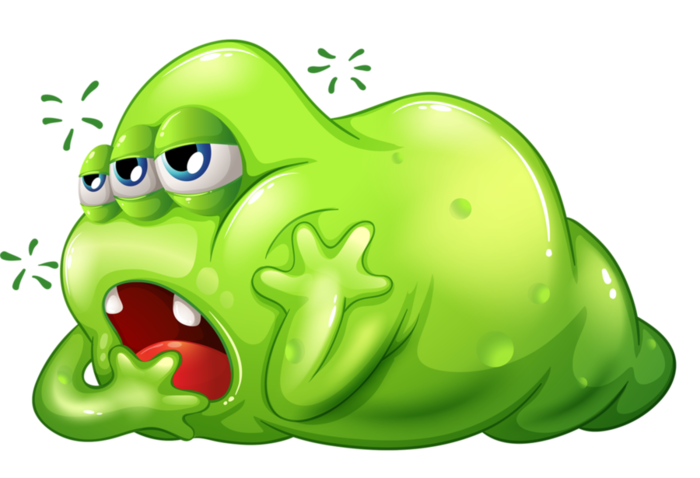 Определение факторов риска
Определение перечня заболеваний и показателей
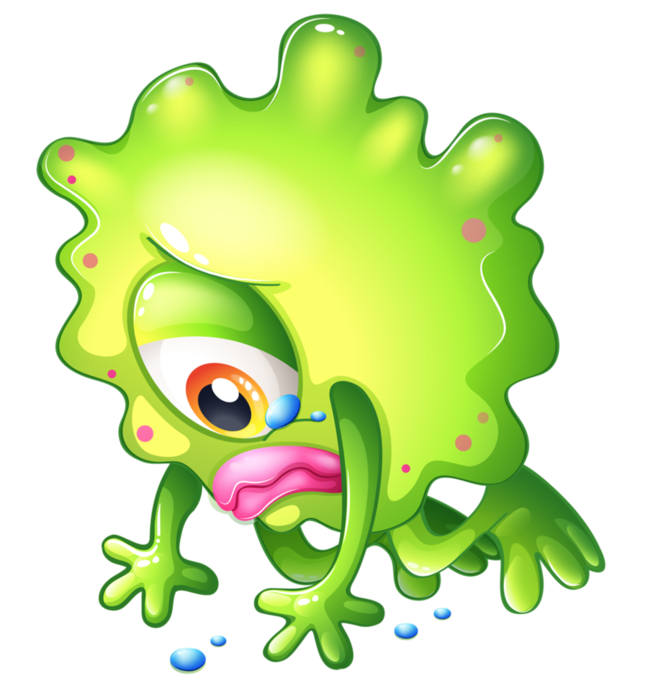 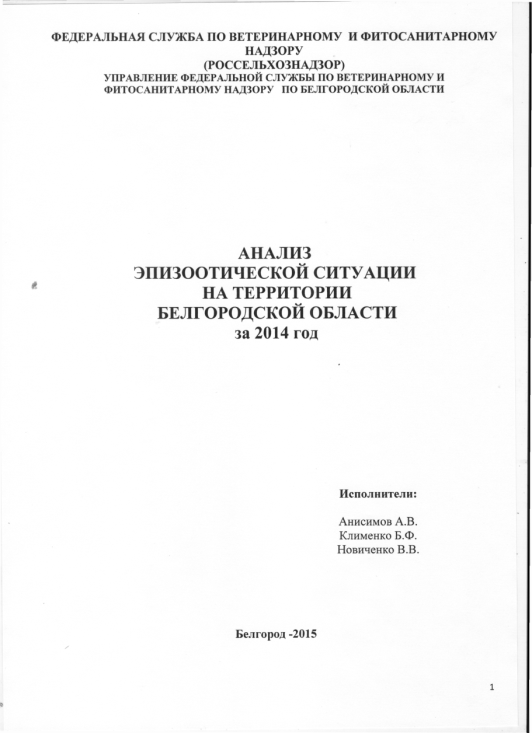 Определение
лабораторий
Выбор 
объектов мониторинга
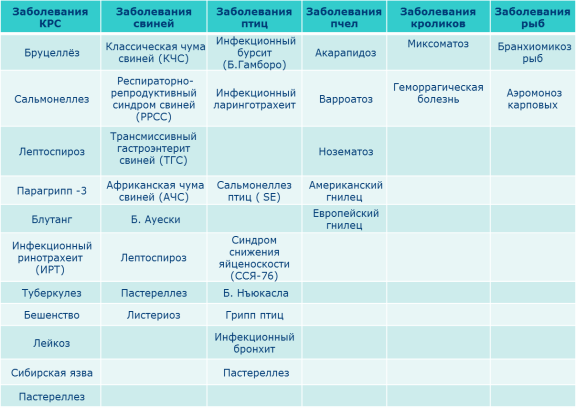 Распределение мониторинговых исследований 
в разрезе ферм 
и предприятий
6
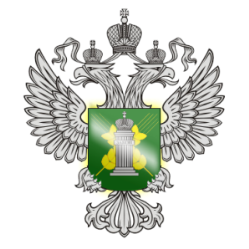 Перечень данных, используемых для  определения факторов риска
Анализ проводится ежегодно и включает в себя:
анализ технологических особенностей ведения отрасли животноводства, в том числе интенсивность содержания
ветеринарные требования стран-партнеров
 количество убойных, мясоперерабатывающих, рыбоперерабатывающих, молочных предприятий
 объемы производства в разрезе предприятий, их доля в общем производстве региона
 количество поставщиков сырья и животных по каждому перерабатывающему предприятию;
 экспортный потенциал предприятий
 результаты контрольно-надзорной деятельности за соблюдением ветеринарного законодательства, 
 численность населения на территории региона
 объемы потребления продукции на территории региона
 количество торговых организаций, реализующих подконтрольную продукцию
 объемы ввоза продукции из других регионов и стран
анализ эпизоотической ситуации в странах и регионах РФ, с которыми установлены хозяйственные связи
анализ эпизоотической ситуации на территории Белгородской области, положительные обнаружения по всем заболеваниям 
Анализ результатов пищевого мониторинга за последние 3 года
анализ информации о поголовье животных и птицы по группам и их здоровье в разрезе ферм;
объемы производимого сырья, количество убойных животных и птицы в разрезе ферм
планируемый ввоз племенных животных и генетического материала из-за рубежа и из других регионов страны, сложившаяся в них эпизоотическая ситуация
результаты  карантинирования, ввезенных за последние 3 года генетического материала, животных и птицы
применяемые и планируемые к применению ветеринарные препараты
планы противоэпизоотических мероприятий
7
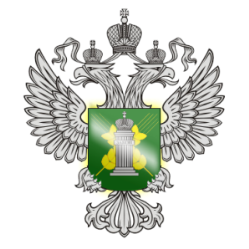 Определение факторов риска
ФАКТОРЫ РИСКА
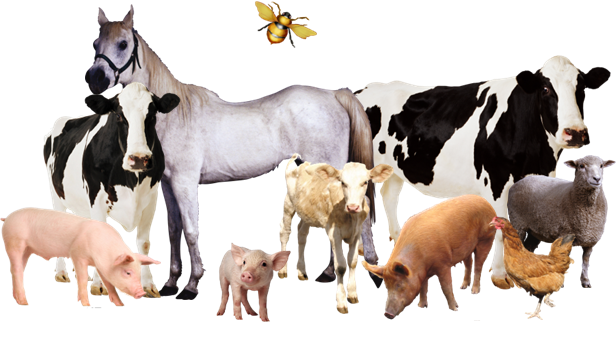 высокая численность и концентрация поголовья на малой территории 
- приграничное положение
интенсивное содержание животных и птицы и интенсивность производства
-активные международные и внутрироссийские хозяйственные связи  
-ввоз племенных животных, большого количества генетического материала 
-пероральное введение лекарственных средств
-выявленные положительные результаты исследований по заболеваниям, низкая напряженность иммунитета
-нарушения ветеринарных требований, в т. ч. по биобезопасности, выявленные при контрольно-надзорных мероприятиях
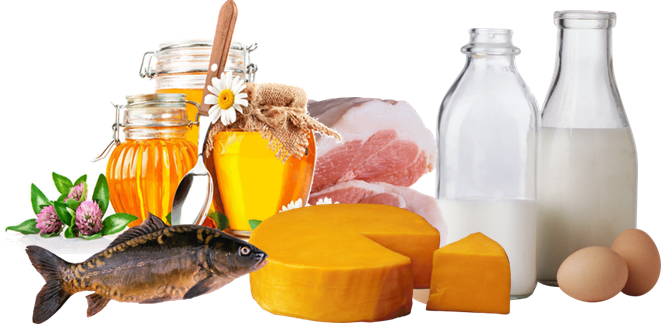 8
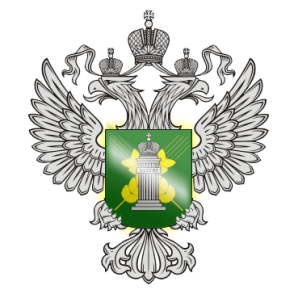 Контрольно-надзорная деятельность отдела ветеринарного надзора
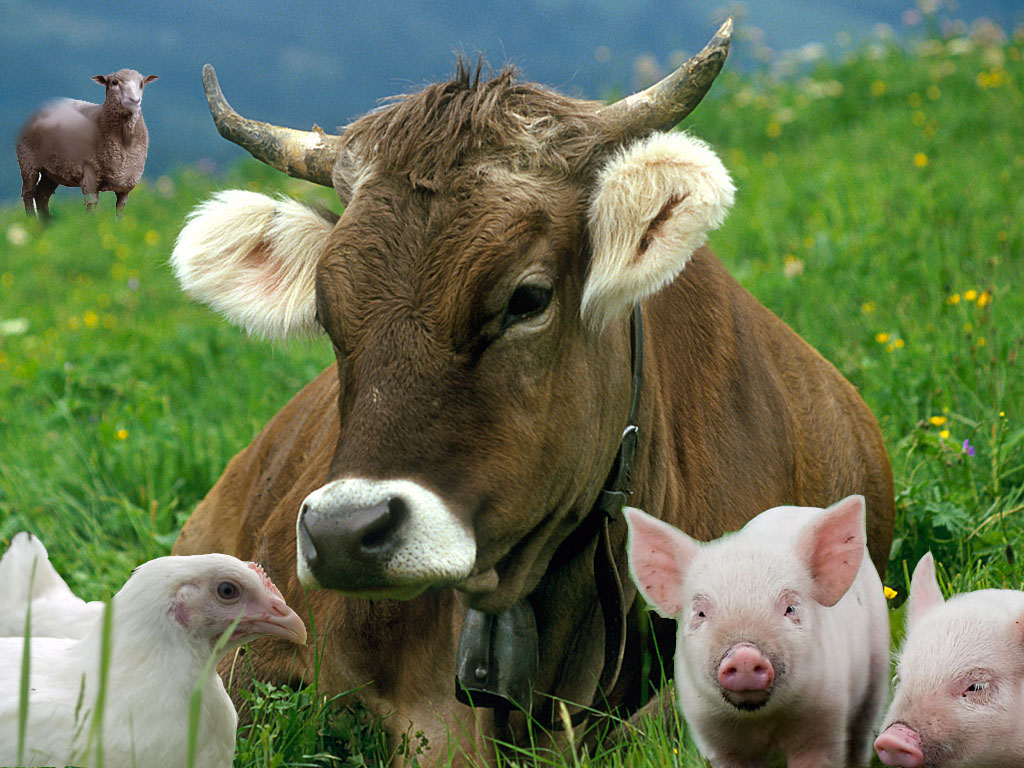 9
В 2013, 2014 годах проведено 344 проверки сельских поселений
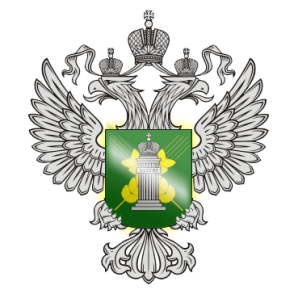 Определение перечня болезней, подлежащих мониторинговым исследованиям на территории
 области в 2016 году
Включено 44 вида заболеваний, из них 42 входят в область аккредитации ФГБУ «Белгородская МВЛ». По ящуру и BSE исследования необходимо будет проводить во ВНИИЗЖ.
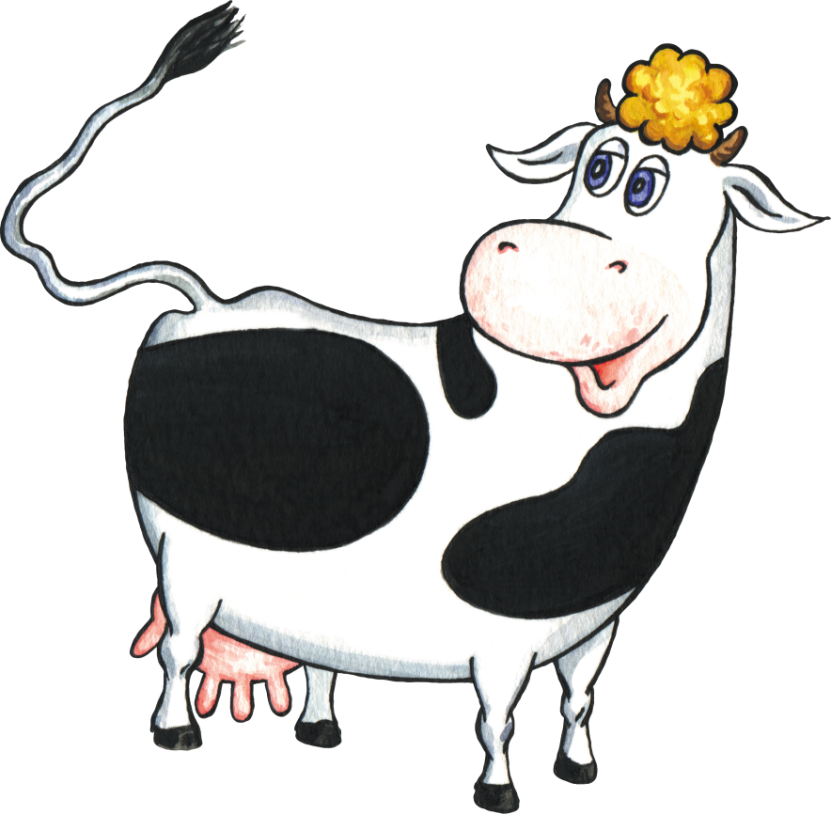 10
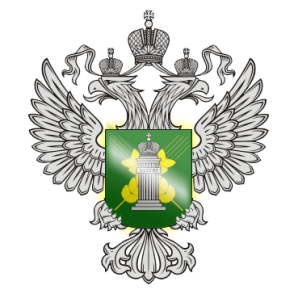 Результаты исследований в рамках  эпизоотологического мониторинга 
в  ФГБУ «Белгородская МВЛ», «ВГНКИ», «ВНИИЗЖ», «НЦБРП», «ЦНМВЛ»
В план эпизоотологического мониторинга включено:
2013 год – 22,  2014 год -  33 , 2015 год – 18 заболеваний животных, птиц, пчел, рыб
На 01.10.2015 г.
Информация о положительных 
случаях заболеваний
Исследования 
по напряженности иммунитета
11
Положительные исследования: по заболеваниям составляют 11,7 %
                                                      по низкой напряженности иммунитета – 17,8 %
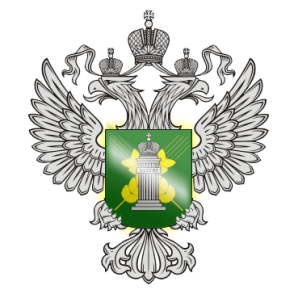 Взаимодействие ветеринарных служб 
при проведении эпизоотологического мониторинга
Осуществление контрольно-надзорных мероприятий, в т. ч. в рамках переданных полномочий
Выявление заболеваний на территории области
Управление Россельхознадзора
Проведение комплекса ветеринарно-санитарных мероприятий 
(в т.ч. карантин, ограничения)
Управление ветеринарии
Управление Россельхознадзора
Контроль эффективности профилактических мероприятий
Определение причин низкой напряженности иммунитета и пути устранения сложившейся ситуации
Управление ветеринарии
Подтверждение
эпизоотического благополучия субъекта
Управление Россельхознадзора
Продолжение 
проведения мониторинга
Управление ветеринарии
12
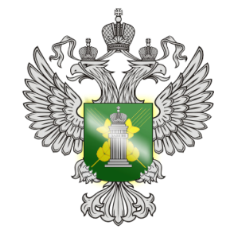 Определение направлений проведения 
пищевого мониторинга
мониторинг
Отечественная продукция 
 (96%)
Продукция ТС
 (3%)
Импортная продукция (1%)
Производство (85%)
Потребление 
(11%)
потребление
потребление
Мясо, субпродукты, мясная продукция птицы, свинина, говядина, баранина, кролика, диких животных
Молоко и молочная продукция
Рыба и рыбопродукция, аквакультура
Мед и продукты пчеловодства
Яйцо, меланж, яичный порошок, яйцепродукция
Биоматериал
Молочная
Мясная
Рыбная
Молочная
Мясная
Рыбная
ПП
СВХ
ГЗ
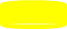 13
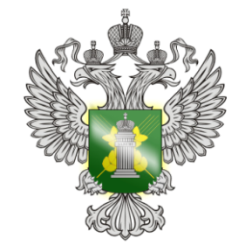 Информация об основных группах лекарственных средств, планируемых к применению в 2016 году
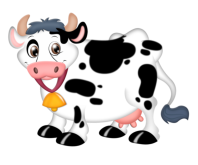 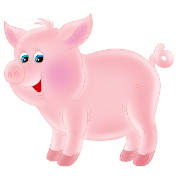 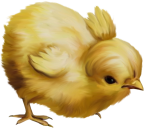 14
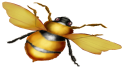 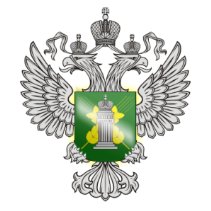 Определение лабораторий 
для проведения исследований
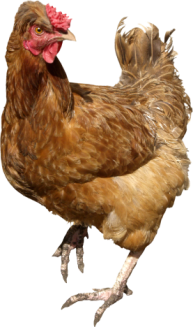 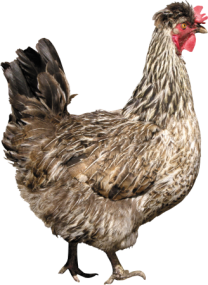 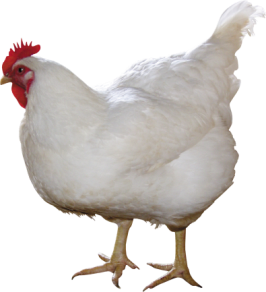 15
Соединения входящие в лекарственные препараты, планируемые к  применению  в 2016
Расчет количества проб
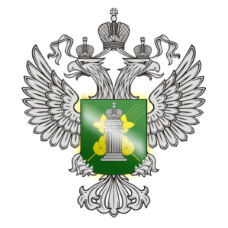 При расчете количества проб  и исследований предлагаем руководствоваться:
для исследования пищевого сырья
для исследования
пищевой продукции (в т.ч. ТС и импорт)
Директива ЕС 96/23

Решение Комиссии ЕС 97/747
1-5 проб  на 1000 жителей
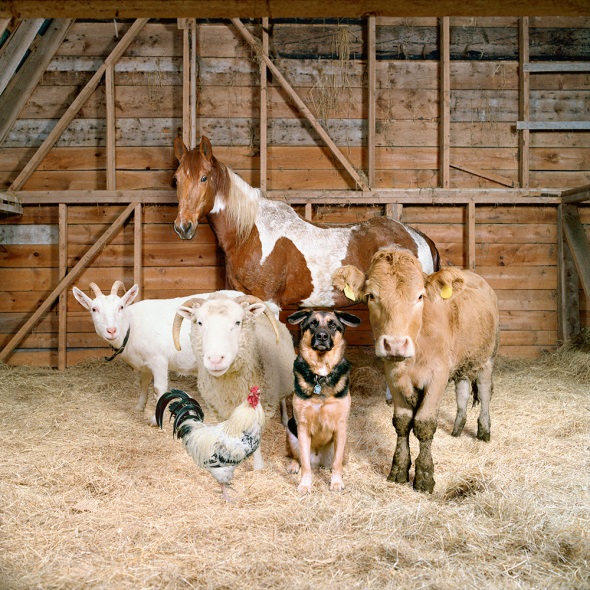 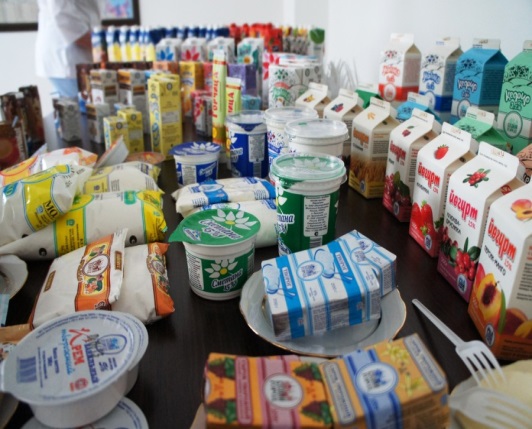 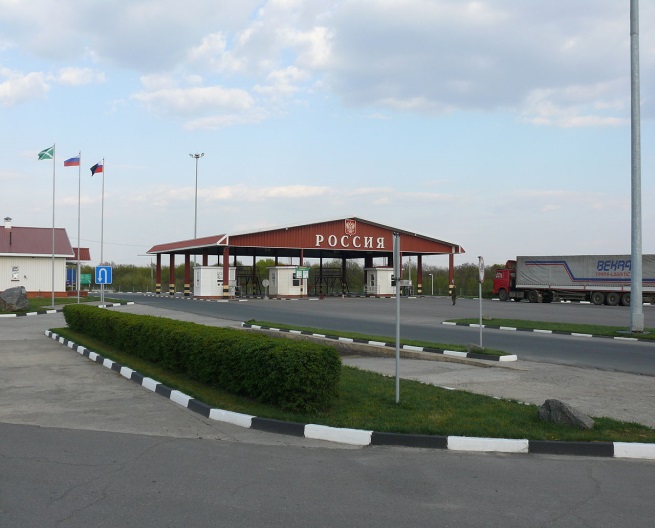 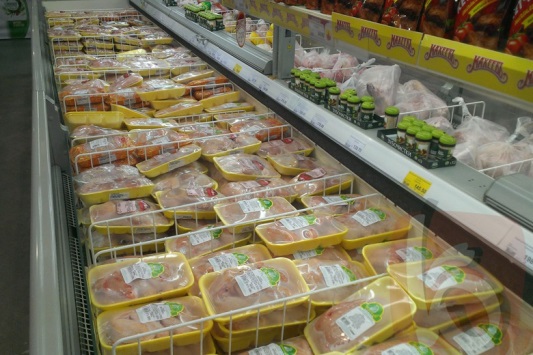 16
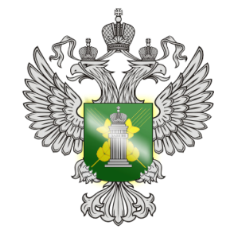 Пример расчета количества проб для молока 
и молочной продукции
1. Расчет количества проб сырого молока по сельхозпредприятиям с  учетом количества ферм
2. Расчет  количества проб сырого молока  по КФХ
3. Расчет  количества проб  сырого молока по СССПоК
4. Расчет количества  проб сырого молока на предприятиях-экспортерах
5. Расчет количества  проб  готовой продукции на молкомбинатах
17
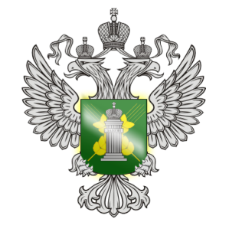 Результаты мониторинга остатков запрещенных и вредных веществ в организме живых животных, продуктах животного происхождения и кормах  на территории  Белгородской области
Всего по пищевому мониторингу  в 
Белгородскую МВЛ, ВГНКИ, НЦБРП направлено:
В 2015 году из 178 положительных  исследований:

- химико-токсикологических  – 150  (79,8%)
- микробиологических  –  36  (20,2%)

Из них: 
172 пробы – Белгородская МВЛ (96,6%), 
в  т. ч. 142 – химико-токсикологических
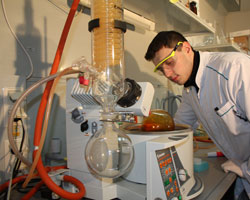 18
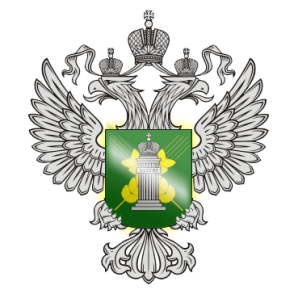 Информация об исследованиях в рамках пищевого мониторинга на 01.10.2015
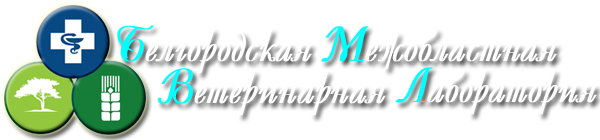 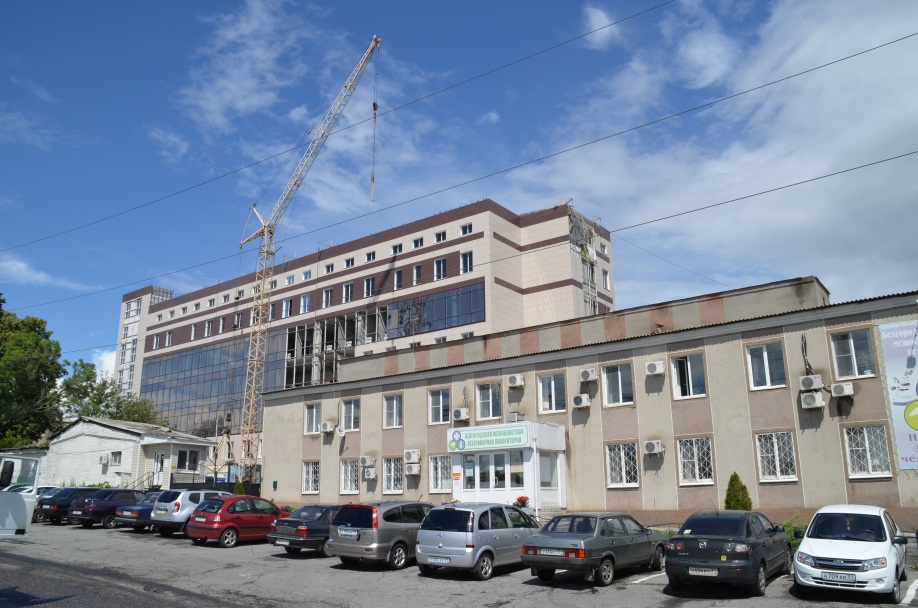 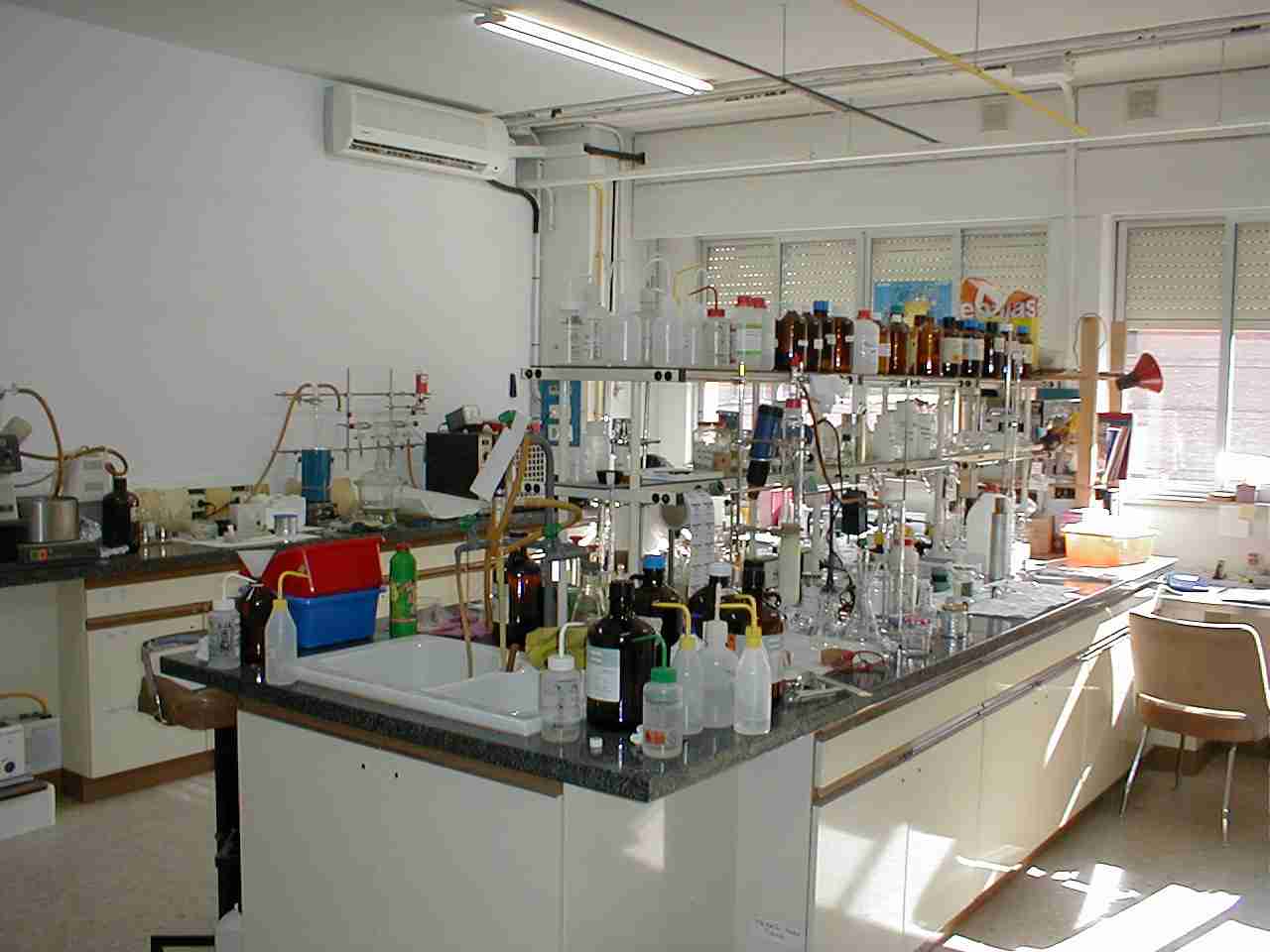 19
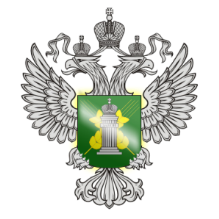 Система раннего оповещения ИС «СИРАНО
Сообщения из ГБУ Мосветобъединение ГВЛ,  «ВГНКИ, «Ростовский РЦ», «Новосибирская МВЛ», «Орловский РЦ», «Белгородская МВЛ», «Брянская МВЛ», «Саратовская МВЛ», «Тульская МВЛ», «Омский РЦ», «ЦНМВЛ», «Краснодарская МВЛ», «Челябинская МВЛ», «Тверская МВЛ», ОБУ «Курская ОВЛ», «Татарская МВЛ», ГБУ «Санкт-Петербургская ГВЛ», «Калининградская МВЛ», «Оренбургский РЦ», «Сахалинская МВЛ», ГБУ НО Нижегородская ОВЛ, ИЛ ГУВ МО «Наро-Фоминская» райСББЖ, «ВНИИЗЖ», ГУВ МО Московская ОВЛ, ГУВ МО «Истринская СББЖ», ГУ «Якутская РВИЛ», «Приморская МВЛ», ГБУ «Самарская ОВЛ»
В 2015 году   в ИС поступило  330 сообщений о выявлениях в продукции белгородских предприятий, из них:
195 – по  остаткам хим. веществ 135 – по микробиологии 

-  151 сообщение 
сторонних лабораторий, из них
48 – по остаткам  хим. веществ
103 – по микробиологии
 (19-листерия, 
22 - сальмонелла)
Система Раннего Оповещения
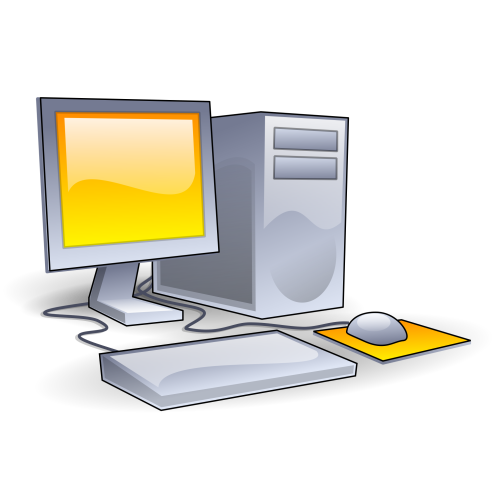 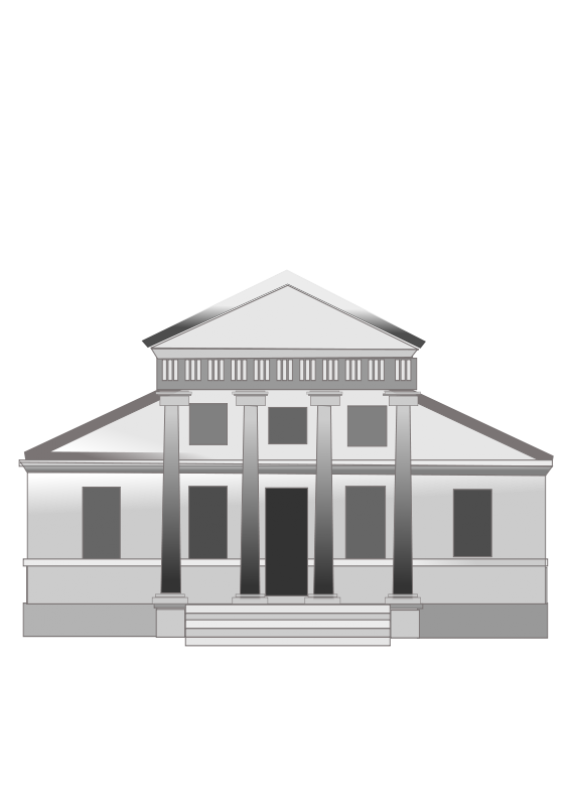 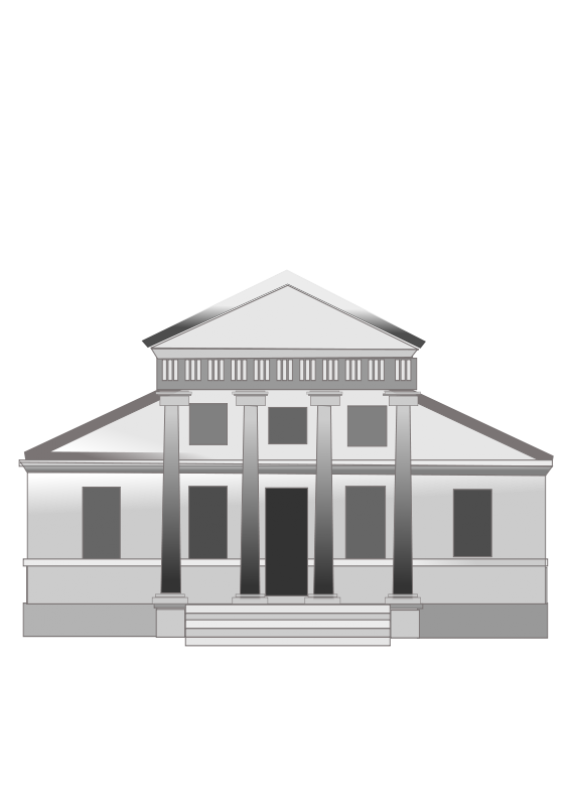 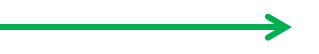 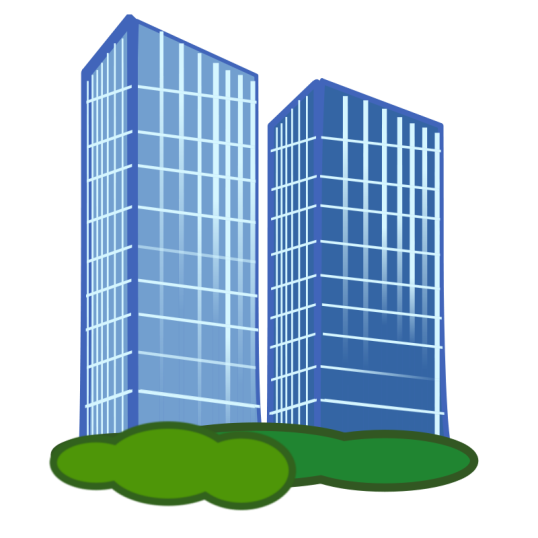 По 16 сообщениям  сторонних лабораторий возбуждено 7 административных дел, в ходе которых наложены штрафы на сумму 383  тыс. рублей
- По всем случаям направлена информация для проведения корректирующих мероприятий
Введен усиленный лабораторный контроль по 100 случаям обнаружений
Проведены проверки по 73 случаям обнаружений 
Наложено 70 штрафов  (по 126 обнаружениям) на сумму  более  
1072, 6 тыс. рублей.
Белгородской МВЛ  выявлено 
179 положительных проб 
из них:
147- по остаткам  хим. веществ
32 – по микробиологии
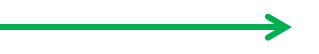 Управление Россельхознадзора 
по Белгородской области
20
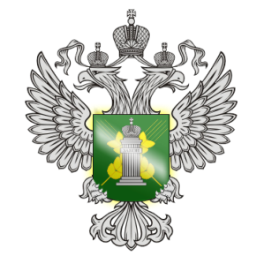 Информация по фальсификации препарата
В Реестре ветеринарных препаратов зарегистрированных в 
Республике Казахстан имеются 2 записи о регистрации
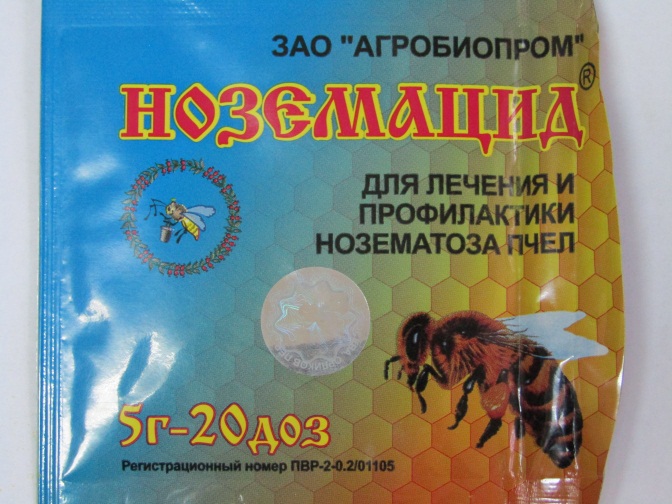 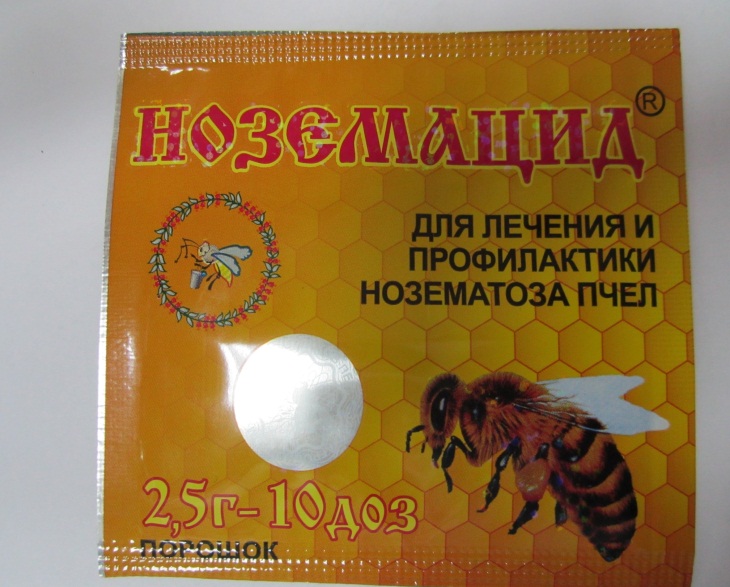 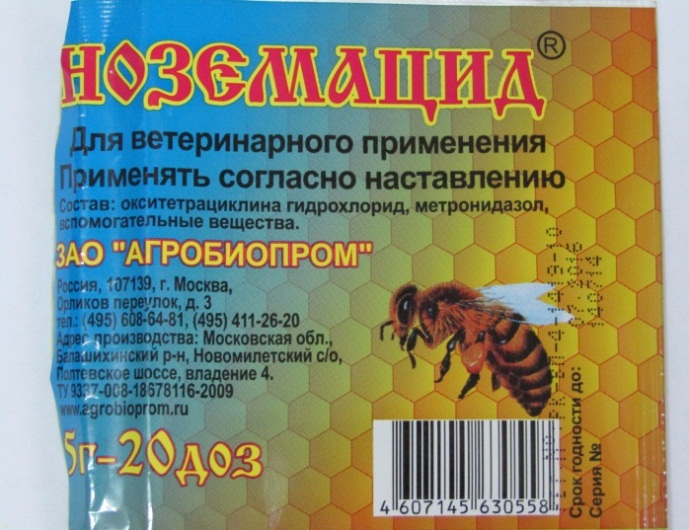 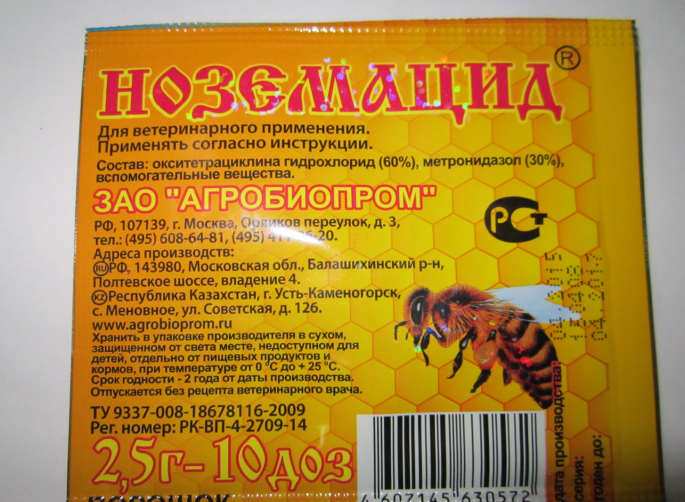 На лицевой стороне упаковки первого препарата «Ноземацид»
указан регистрационный номер  ПВР-2-0.2/01105, 
что свидетельствует о том, что данный препарат зарегистрирован в РФ

На обратной стороне первого  препарата указан регистрационный номер РК-ВП-4-1419-10, что свидетельствует о том, что данный препарат зарегистрирован в Республике  Казахстан

При лабораторном исследовании первого препарата методом ВЭЖХ/МС/МС  установлено наличие  фуразолидона
у второго  препарата регистрационный номер 
РК-ВП-4-2709-14  соответствует  зарегистрированному  на сайте, 
состав соответствует  указанному на упаковке
21
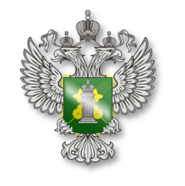 Проблемные вопросы и предложения
22
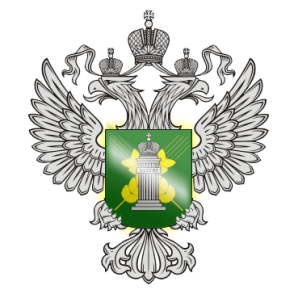 Управление Россельхознадзора
по Белгородской области
Благодарю за внимание!
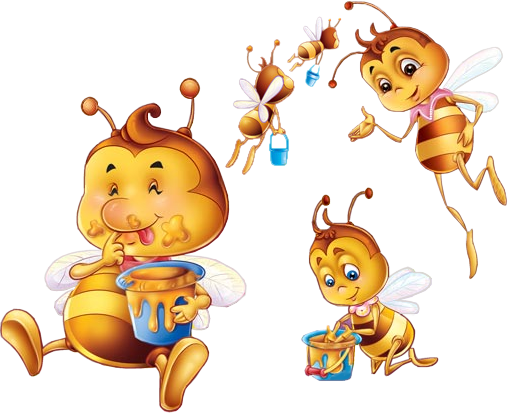 23